2019-2020District Assessment Coordinator Kickoff Meeting
CDE Assessment Unit
August 20, 2019
1
Welcome and Agenda
General Information
Legislation
2019-2020 State Assessment Schedule
WIDA: ACCESS for ELLs®
CMAS
Colorado PSAT and SAT
CoAlt
National and International Assessments
Data and Reporting
Communication
2
General Information
3
Meet the CDE Assessment Team
Joyce Zurkowski
Chief Assessment Officer
Will Morton	
Director of Assessment Administration
Christina Wirth-Hawkins
Director of Assessment Development
Jared Anthony
PSAT 9, PSAT 10, SAT
Sara Loerzel
CMAS Administration and PearsonAccessnext
Heather Villalobos Pavia 
ACCESS, CSLA, Linguistic Accommodations
Nathan Redford
CMAS Content Development
Mindy Roden
CoAlt and SPED Accommodations
Molly Mund
CMAS Content Development
Collin Bonner
Technology Support, NAEP, TIMSS, ICILS
Jasmine Carey
Psychometrics and Data
Shangte Shen
Data Analysis (Validation and Requests)
Pam Amato
Data Operations (SBD)
4
Colorado Assessments
Colorado Measures of
Academic Success
(CMAS)
Colorado Alternate Assessments
(CoAlt)
CO PSAT/SAT
SAT – grade 11*
PSAT – Grades 9 and 10**
Math*
Math
Math (DLM)*
***Evidenced-based Reading and Writing
ELA (DLM)*
ELA*
ACCESS for ELLs 2.0*
Science*
Science*
Social Studies**
Social Studies**
NAEP 
& International Assessments
* Required by Colorado law and federal law
 ** Required by Colorado law
*** Allowed by Colorado law
5
2019-2020 State Assessments: Grades 3-8
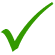 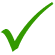 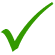 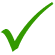 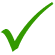 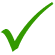 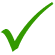 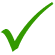 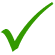 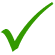 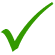 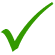 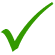 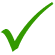 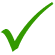 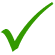 Note: CoAlt science and social studies and CoAlt DLM assessments are the corresponding assessments to CMAS science, social studies, math and ELA for students with the most significant cognitive disabilities.

*Social studies will be assessed on a sampling basis for grades 4 and 7.
6
2019-2020 State Assessments: Grades 9-11
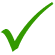 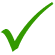 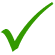 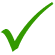 *High school social studies (grade 11) will not be administered in 2020.

Note: The student-selected writing portion of the SAT will be administered during the school day. Details about the ordering process will be shared later this fall.
7
High School Alternate Assessments
The CoAlt assessments are the corresponding assessments to CMAS, PSAT and SAT for students with the most significant cognitive disabilities 
High school science in grade 11
ELA and math (DLM) in grades 9-11

Any 9th, 10th or 11th grade student with a significant cognitive disability whose IEP indicates participation in alternate assessments will take the appropriate CoAlt assessment and not PSAT, SAT or CMAS
If the parent wishes for the student to take PSAT or SAT, the IEP team must convene and change the IEP
8
Annual Training Requirement
https://www.cde.state.co.us/assessment/trainings

Assessment specific training (CMAS, CoAlt, ACCESS, CO PSAT and SAT) for all district and school personnel involved in any aspect of Colorado’s state assessments is required on an annual basis

DACs must be trained on each assessment each year 

DACs must meet with School Assessment Coordinators (SACs) to ensure a training plan is in place for training Test Administrators, Test Examiners, Technology Coordinators and any other school staff handling secure materials

Districts are required to collect signed documentation that demonstrates an understanding of the policies and procedures set forth by the State of Colorado and the district
9
Online Assessment Platforms
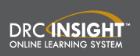 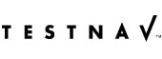 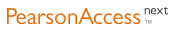 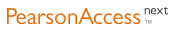 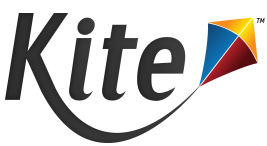 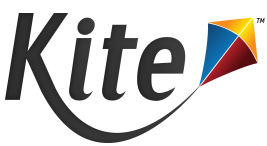 10
Assessment Implementation Timeline
2020-2021
2019-2020
2018-2019
2017-2018
2015-2016
2014-2015
2016-2017
Standards Implemented
Standards Adopted
*Dependent upon Standards’ revisions.
11
Legislation
12
Charter Schools
Charter Schools are considered their own LEP (Local Education Provider) for purposes of the following state laws:
Paper-based testing options: §22-7-1013(6), §22-7-1006.3(1)(d-e)
Assessment information for parents: §22-7-1013(7)(a)
Parent excuse information: §22-7-1013(8)(a-c)
DACs are responsible for:
Training SACs at charter schools in the district
Communicating charter school paper-based testing selections to CDE
13
Requirements & District ResponsibilitiesPaper     §22-7-1013(6), §22-7-1006.3(1)(d-e)
Each LEP must adopt and implement a written policy by which it decides whether to request the paper form of the state assessments for its students
Decision must be made in consultation with schools and parents
Copy of policy must be shared with parents and posted on LEP website
LEP may make the decision by school or class (i.e., grade level and content area)
LEP will report to CDE the number of students who will take the paper form (indicated prior to initial order deadline)
Considerations
Technology capacity
Logistics
Must have the grade appropriate calculators for math (grades 6-8)
Paper and online form always available to individual students as an accommodation
Must commit to meeting security requirements and accounting for all secure materials
Chain-of-custody documentation and reports for missing materials
14
Requirements & District ResponsibilitiesAssessment Information     §22-7-1013(7)(a)
LEP will annually distribute to parents and post on its website, as early in the school year as possible, written information regarding its assessments, including:
The state and local assessments that the LEP will administer 
Identify whether it is required by federal law, required by state law or selected by the LEP
Assessment calendar:
Estimated hours of testing each testing day for specific classes/grades for each assessment
Identify whether the assessment is required by state law, federal law or locally selected
The purposes of the assessments
The manner in which assessment results will be used
15
Requirements & District ResponsibilitiesParental Excuse     §22-7-1013(8)(a-c)
A student’s parent may excuse the student from participating in a state assessment
Each LEP will adopt and implement a written policy and procedure by which a student’s parent may excuse the student from participating in one or more of the state assessments.
If a parent excuses his or her student, the LEP shall not impose negative consequence on the student or parent including:
Prohibiting school attendance; imposing an unexcused absence; or prohibiting participation in extracurricular activities.
Prohibiting the student from participating in an activity, or receiving any other form of reward that the LEP provides to students who participate in the state assessment.

LEP shall not impose an unreasonable burden or requirement on a student that would: 
Discourage the student from taking a state assessment or
Encourage the student’s parent to excuse the student from taking the state assessment.
16
2019-2020 State Assessment Schedule
17
2019-2020 State Assessment Calendar
1Social Studies will be administered on a sampling basis
2See next two slides for early window options
3CSLA is for eligible English learners in grades 3 and 4 only
4District choice for initial test date
18
CMAS Assessment Window
Official window: April 6-24, 2020
All elementary and middle school science and social studies administrations must be completed within this window
All school-wide paper-based administrations for math and ELA must be completed within this window
Students taking CoAlt ELA & Math (DLM) and those requiring paper accommodations should test at the same time as their peers (this includes CSLA)
19
CMAS Early Window Options
Online math and ELA
To compensate for technology capacity, the math and ELA window can open early for online administrations only
Students taking CoAlt ELA and Math (DLM) and those requiring paper accommodations should test at the same time as their peers (includes CSLA)
Earliest start date for online math and ELA: March 16, 2020
This is an extended window – total of 5 testing weeks
High school science
To accommodate high school assessment schedules including SAT, AP and IB exams, the high school science window can open and close early
Early window options:
March 23 – April 10, 2020
March 30 – April 17, 2020
This is an early window – total of 3 testing weeks
Districts are asked at fall administration trainings to notify CDE of intent to participate in early windows by December 15, 2019
20
Scheduling Considerations
Colorado Spanish Language Arts (CSLA)
An accommodated version of the ELA assessment
Administered in the same window as ELA

CoAlt and accommodated CMAS forms
To the extent possible, a student taking CoAlt or CMAS with accommodations in a content area for which the student is participating in a general education class should be assessed at the same time as their peers to avoid missed instruction 
Ensure students taking these assessments do not miss instruction from their general education classes
21
Social Studies
Individual schools are sampled once in three years
2019-2020 is Year 2 of the second social studies assessment cycle
High school social studies is deferred
Sampling plan priorities:
Reduce testing burden
Avoid creating cohorts of social studies students
Minimize the number of students who will test in grades 4 and 7
Provide state level results that can be compared from administration to administration
Notifications will be posted in Syncplicity as soon as the sampling plan is available
22
WIDAACCESS for ELLs®W-APT & WIDA Screener
23
ACCESS for ELLs®
Test forms:
Kindergarten (paper-based)
ACCESS grades 1-12 (computer-based and paper-based)
Alternate ACCESS grades 1-12, for students with IEPs written to the Extended Evidence Outcomes (paper-based) 

All Test Administrators need to participate in WIDA’s quizzes and have an opportunity to ask questions to their school or district assessment leaders
Use checklists to track assessment activities
24
ACCESS for ELLs® Key Dates
ACCESS Testing Window
Monday, January 13 – Friday, February 14, 2020

Test Order Window
October 23 – November 8, 2019

WIDA AMS Test Setup Available
November 22, 2019 – February 20, 2020
Districts Receive Test Materials
December 12, 2019
25
ACCESS Training
Training registration information will be sent to DACs
Trainings will be combined with CoAlt training
½ day for ACCESS and ½ day for CoAlt
WIDA will also offer a variety of pre-testing, during testing and post-testing webinar trainings*
* http://www.cde.state.co.us/assessment/accesswebinarcalendar1617
26
WIDA Screener – Office of Culturally and Linguistically Diverse Education (CLDE)
Connect with CLDE at 
303-866-6777
https://www.cde.state.co.us/cde_english/contactus 

WIDA Screener is used for grade 1st grade (second semester) through 12th grade 
Use of paper or online testing can be made locally
Training for WIDA Screener is available through WIDA’s website and CLDE 

W-APT is still in use for kindergarten and 1st grade (first semester)

Procedures for Identification are found at: 
http://www.cde.state.co.us/cde_english/identification-placement
27
DRC Configuration Updates
WIDA Screener: 2019-2020 OS Support beginning:
Windows 10 in S mode 
Windows Server 2019 
iPadOS (anticipated fall of 2019)
 
WIDA Screener: 2019-2020 OS Support ended or ending
Mac OS X 10.11 (July 2019) 
Ubuntu 14.04 (July 2019) 
iOS 11.x (July 2019) 
Testing Site Manager (August 2019)
Windows 7 and Windows Server 2008 (To Be Determined)
28
DRC Testing Site Manager (TSM) Central Office Services-Service Device (COS-SD) Transition
DRC Testing Site Manager (TSM) Central Office Services-Service Device (COS-SD) Transition
WIDA and DRC are retiring the Testing Site Manager (TSM) and have begun implementing Central Office Services-Service Device (COS-SD) for ACCESS for ELLs Online and WIDA Screener Online administrations  
As of August 15, 2019, the TSM is no longer supported
New WIDA/DRC Webinar schedule and documentation is posted on CDE’s Assessment Technology Readiness website
29
DRC Configuration Updates
Chrome OS Support and Chrome Devices
As of July 2019, DRC offers the following levels of support for Chrome OS:
Full Support for the current stable channel level
DRC recommends replacing any Chrome devices that have reached, or will reach, Auto Update Expiration (AUE) within the 2019-2020 school year. For reference, use the following link to help determine the AUE of a specific Chrome device: https://support.google.com/chrome/a/answer/6220366
30
DRC Configuration Updates
Automatic Operating System Updates and Other Background Processes
Impacts Google, Microsoft and Apple 
Update processes running in the background on testing devices consume CPU and memory
Can affect the testing experience
Audio playback may be choppy 
Speaking test responses may be distorted
Verify devices have the most current version of the operating system before the test session starts to avoid issues.
31
CMASMathematics, English Language Arts/Literacy, Colorado Spanish Language Arts (CSLA), Science and Social Studies
32
CMAS Grades and Content Areas
Science and Social Studies
Elementary, middle and high school assessments
Science: grades 5, 8 and 11
Social Studies: grades 4 and 7
A sample of schools administers the social studies assessments
Individual schools sampled once in three years
Selected schools list for spring 2020 will be posted to the CMAS folder on Syncplicity when available

Math and ELA 
Elementary and middle school assessments 
Math: grades 3-8
ELA: grades 3-8
CSLA: ELA accommodation only for eligible students learning English in grades 3-4
33
CMAS Accommodations
Refer to the CMAS and CoAlt Procedures Manual (Section 6.0) for all accommodations information
Assessment Accommodations Webinar
Thursday, September 19 from 10:00-12:00
Monday, September 23 from 1:00-3:00
Unique Accommodations Webinar
Thursday, September 26 from 10:00-12:00 
Updated Accommodations Crosswalk available on CDE Assessment webpage in September
Students registered for CMAS braille last year will be registered for braille in the initial file upload into PearsonAccessnext 
Confirm braille assignments
Districts need to identify and register all 3rd and 11th graders and any new or additional students needing braille
34
Unique Accommodation Requests (UARs)
A very limited number of students who meet specific criteria may qualify for unique accommodations 
The requested UAR must be listed on the IEP and tied to an instructional goal
These accommodations might impact the construct being measured. For that reason, additional documentation is required. 
All UARs are due to CDE by December 15th for all students
UARs for students who arrive in the district after January or are newly placed on IEPs are due by March 15th
Accommodations requiring CDE approval:
Auditory presentation/reading/signing of the ELA/CSLA (reading) test, including:
Text-to-speech (TTS) for ELA
Oral script for ELA/CSLA (human signer, human reader)
Scribe for ELA/CSLA constructed responses
Calculator on non-calculator sections of math
Any accommodation that may impact the construct of the assessment
Use of unique accommodations without CDE approval may result in invalidation or score suppression
35
Native Language Accommodations
Native language accommodations may be used for up to 5 years, when appropriate (language of instruction should match native language accommodation selection, see flowchart). 

Online Spanish text version (with and without TTS)
Math
Science
Social Studies

CSLA is available for eligible English learners (NEP/LEP) in grades 3 and 4 (paper-based accommodation to ELA)
Eligibility flowchart: http://www.cde.state.co.us/assessment/csla
Connect with the district’s EL coordinator
36
First Year in US – ELA Only
Enrolled in a U.S. school for fewer than 12 months 
Non-English Proficient (NEP) students, based on WIDA Screener and local body of evidence, are exempt from taking the CMAS ELA assessment only (code ELA test with Not Tested Reason 02)
A student’s parent/guardian may opt their child into testing. Results will be used for accountability and growth calculations. 
Limited English Proficient (LEP) students, based on WIDA Screener and local body of evidence, should be assessed on the CMAS ELA assessment

NEP and LEP students in grades 3 and 4 whose native language is Spanish should take CSLA
Students are exempt from ELA testing only when an equivalent native-language assessment is not available
Students will take other content area assessments (e.g., math, social studies)
37
PearsonAccessnext
The online platform used for CMAS data management and administration
CDE updates DAC permissions throughout the year 
PearsonAccessnext use will be covered during the fall trainings
Recorded trainings available through the CDE Trainings webpage at http://www.cde.state.co.us/assessment/trainings
38
TestNav Requirements 2019-2020
OS Support ended or ending:
iOS 11.4.1 and below
macOS 10.11 and below
Chrome OS 73 and below
Linux Fedora; Pearson plans to continue support only for Linux Ubuntu
Windows 7 and 8.1 (2020-21 School Year)
OS Support added:
Chrome 75 
iOS 12.3.1
Browser versions (used only for practice tests):
Chrome 73 and below
Firefox 62 and below
Safari 11.x and below
39
TestNav Components 2019-2020
40
Site Readiness Activities 2019-2020
CDE recommends:
Conduct CMAS Infrastructure Trial through the PearsonAccessnext Training Site
Provides a way to test the local online assessment environment to verify the network, proctor caching devices and student testing devices are configured correctly using CMAS items 
Highly recommended for districts and schools using virtualized device solutions
41
High Level CMAS Activities for DACs
CDE pulls from October Count Collection in Data Pipeline
CMAS and CoAlt SR/PNP updates in PearsonAccessnext (January 6-24)
Confirm/assign paper-based materials including accommodations
Create/update user accounts in PearsonAccessnext 
Train SACs and Test Administrators
Create test sessions for online assessments in PearsonAccessnext
Verify proper form assignment (including form-dependent accommodations and accessibility features) in PearsonAccessnext
Distribute/collect manuals and materials
Administer assessments
Ship materials back to Pearson
Scorable secure materials must be shipped by April 29
Non-scorable secure materials shipped by May 1
42
CMAS Training and Office Hours
43
ColoradoPSAT & SAT
44
Colorado PSAT and SAT
PSAT 8/9 – administered to all* students in 9th grade

PSAT 10 – administered to all* students in 10th grade
PSAT is aligned to both the Colorado Academic Standards and the 11th grade college entrance exam

SAT – administered to all* students in 11th grade 
SAT is the state’s selected College Entrance Exam
All Colorado state colleges accept the SAT

*Students who participate in CoAlt take the DLM ELA & Math assessment instead of PSAT/SAT
45
Colorado PSAT and SAT
*District choice for initial test date
46
Colorado PSAT and SAT
SAT with and without Essay will be administered during the school day
Taking the optional SAT Essay is a student choice
Students will have the opportunity to sign up for the essay after winter break
Online schools for PSAT
Will need to establish a testing center for 9th and 10th grade students to test
Online schools for SAT
Can establish a testing center for 11th grade students to test
May provide a voucher for 11th grade students to test on the national SAT test date on March 14th
Will need to establish a testing center for the make-up date in April
47
Colorado PSAT and SAT Accommodations
Students who tested using College Board-approved accommodations for the PSAT or AP exams last year continue to be approved for 2020*

Accommodations requests must be submitted for 
9th grade students
Students whose accommodation needs have changed
Students who have not been previously approved by the College Board for testing accommodations

State-allowed accommodations must be requested and approved each year

College Board braille assessments will be offered in UEB and UEB with Nemeth for math only

	*No changes to student situation
48
Some Differences Between CMAS and PSAT/SAT in Colorado
Home Schooled Students
Home schooled students are permitted to take CMAS, but are NOT permitted to take the state sponsored PSAT or SAT (see C.R.S. 22-7-1006.3(9)(b))  
Full-time home school students who contact the school or district should be directed to take the PSAT or SAT on a national (Saturday) test date at their own expense
Transcripts
Colorado Statute C.R.S. 22-7-1016(2)(b) requires each high school student’s final transcript include their performance on the state sponsored college entrance exam (the SAT)
Some districts choose to also include PSAT scores from grades 9 and 10 as well. CDE encourages districts to consult with local legal counsel with any questions regarding this section of statute.
49
Some Differences Between CMAS and PSAT/SAT in Colorado
Optional Student Questionnaire
Students taking the PSAT 10 and the SAT have the opportunity to fill out an optional questionnaire and to opt in to College Board’s Student Search Service, connecting them with colleges and scholarship opportunities 
Students MUST submit a signed consent form in order to participate in this optional, voluntary activity
50
Colorado PSAT and SAT Training
The registration link for the CDE College Board DAC Kickoff webinar was sent out on August 16th
The webinar will be held on August 28th from 10:00 to 11:30 a.m.

Registration email for Fall in-person workshops for DACs, SACs, Test Coordinators SSD Coordinators and other testing staff will be sent out soon 
In-person workshops will be held throughout the state beginning in late August and going to mid September
Upcoming email will provide locations near you
DAC Office Hours 
3-4 p.m. on Tuesdays starting in November
Similar to last year we will have more frequent office hours as test day becomes closer
51
Colorado PSAT and SAT New in 2019-2020
Schools that administer the April school day administration of the PSAT in grades 9 and 10 will be required to return all test books after testing
For both PSAT and SAT, Test Coordinators will need to order make-up test books for students who did not test on the initial test date.

PSAT will have a designated initial and makeup date similar to SAT

In response to feedback from the field, seating requirements are changing from 4 feet to 3 feet (measured from center of desk) to allow for greater flexibility of student seating (i.e. two students can now sit at a 6-foot table)
52
Fee Waivers for Income Eligible Students
Students eligible for free/reduced lunch have access to additional benefits and opportunities:
Free test registrations
Unlimited score reporting (no end date)
Application fee waivers to participating colleges
In past years, these benefits have gone under-utilized by eligible students.  Please help your Test Coordinators understand about the benefits and opportunities provided to students through College Board’s Fee Waiver program
53
Colorado PSAT and SAT New in 2019-20
Modifying current approach for Online Test Day Training
Test Coordinators will still be required to complete the online test day training and related quizzes
Proctors and hall and room monitors will only be required to take the related quizzes

MP3 Audio Format will be a downloadable file in place of a thumb drive
Thumb drives will be available as a backup if school cannot download the materials
54
College Board Opportunity Scholarships
Are open to all students, regardless of GPA, test scores, and family income
Simplify the college planning process
Reward effort and action
Promote practice
Don’t require an application or essay — the program is all about rewarding students for taking the actions they need to access college
55
[Speaker Notes: This scholarship program is designed to help guide students through a series of steps that are important to being prepared for higher education. All students can participate and although winning scholarship money won’t necessarily simplify the college planning process, taking the steps required in the program to be eligible to win might clarify the process a bit for students and parents.  We are promoting the practice of skills where students need more work as they review and prepare for the SAT and this program is designed to reward students for taking the actions they need to access college.]
College Board Opportunity Scholarship Eligibility: Six Key Actions
Build Your College ListGet started by exploring colleges you’re interested in with BigFuture™.$500  (600 scholarships) 
Practice for the SAT®Get ready for test day with Official SAT Practice on Khan Academy®.$1,000 (1,500 scholarships) 
Improve Your ScoreShow how practice pays off by improving your SAT score.$2,000 (150 scholarships)
Strengthen Your College ListMake sure your college list has a mix of academic safety, match, and reach schools.$500  (400 scholarships) 
Complete the FAFSAFill out the free government form to apply for financial aid.$1,000 (800 scholarships) 
Apply to CollegesApply to the schools you want to attend. $1,000 (500 scholarships)
Complete all six key actions to be eligible for the 
Complete Your Journey Scholarship$40,000  (25 scholarships)
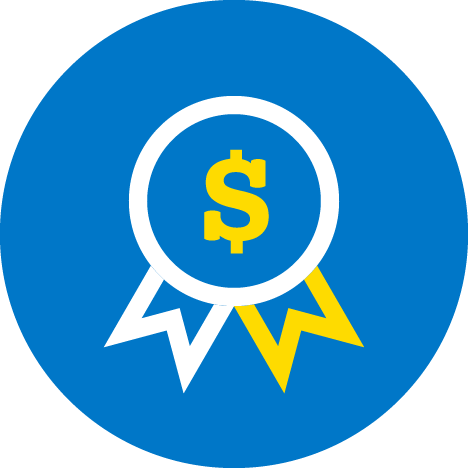 56
CoAltScience and Social StudiesEnglish Language Arts and Mathematics (DLM)
57
CoAlt Assessment Administration
Students with the most significant cognitive disabilities take the Colorado Alternate (CoAlt) Assessments
Less than 1% of students
Science and Social Studies (Colorado-developed)
Elementary, middle and high school assessments
Science: grades 5, 8 and 11
Social studies: grades 4 and 7
A sample of schools will administer the social studies assessments
English language arts and mathematics (DLM-developed)
Grades 3-11
Alternate for CMAS math and ELA, PSAT and SAT
58
CoAlt Assessment Administration
CoAlt Science and Social Studies
Paper-based assessment 
Individually administered
Scored locally by the Test Examiner
Scores are entered into PearsonAccessnext by Test Examiner, DAC or SAC

CoAlt ELA and Math (DLM)
Computer-based assessment
Individually administered
Test Administrators/DACs use Educator Portal for student management
Students test using KITE Client
Same window as CMAS math and ELA
If using the 3 week window (paper-based or online), have the same 3 week window for DLM 
If using the extended window for the CMAS math and ELA online assessments, have the same window for DLM
59
DLM Admin System: KITE Components
60
CoAlt Training and Office Hours for SWD
Training registration information will be sent to DACs
Trainings are combined with ACCESS training
61
CoAlt Training
Train teachers in all parts of the CoAlt assessment
One combined module that contains all content areas
Two quizzes
One quiz for educators administering all content areas
One quiz for educators only administering ELA/math
Hosted on DLM Moodle site
Auto enrollment from Educator Portal

DAC-specific module
Posted on CDE Training page at http://www.cde.state.co.us/assessment/training-coalt
62
National & International AssessmentsNAEP & TIMSS(Selected Schools Only)
63
National Assessment of Educational Progress (NAEP)
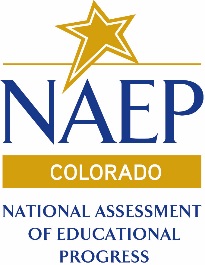 64
Data and Reporting
65
Assessment Data Collections
Assessment collections include two types of Data Pipeline activities
Pre-coded/pre-ID labels are pulled from October Count Collection
There are no separate collections for labels
Student Biographical Data (SBD) reviews
WIDA ACCESS for ELLs: April
CMAS, CO SAT/PSAT and DLM: May - June
Training materials (updated annually)
Assessment Division Data Pipeline Manual
SBD file layouts and definitions (under Data Pipeline Periodic Collections) 
IMS Town Hall virtual meetings
Cover all CDE data collections
http://www.cde.state.co.us/datapipeline/train_schedule 
Connect with Data Respondents
SBD includes test specific data – work with Data Respondents during SBD so fields are reviewed correctly and updated if needed
66
Public Release of Spring 2019 Results
CMAS, CO SAT/PSAT and CoAlt achievement results were publicly released on August 15th 
Overall state, district and school results
State, district and school results disaggregated by subgroup
Gender 
Race/Ethnicity
Economic status (free and reduced lunch)
English Learner status
IEP (Disability) status
Gifted/Talented
Districts and schools receive results through secure vendor portals or Syncplicity in June and July
These data and reports are confidential and not for public distribution
67
Reporting and Data Privacy
Data in school and district files and reports is confidential and for internal district and school use only
Includes state level disaggregations 
Public state data reported 
See “Data and Results” link under each program page at http://www.cde.state.co.us/assessment  

CDE posts school and district overall results with state suppression rules applied
Mean scale score
Percent met and exceeded
District and school results are aggregated at the school and district levels for each subject

Prior to making district and school data public, make sure you are in compliance with state and federal law
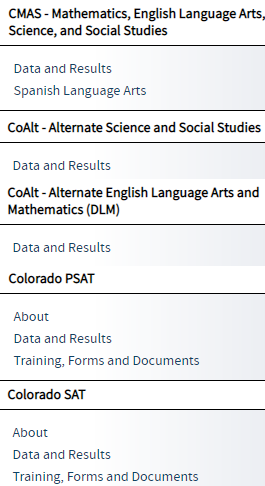 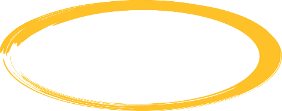 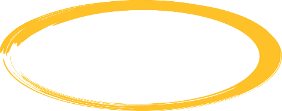 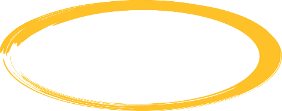 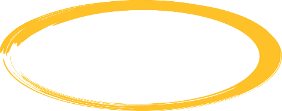 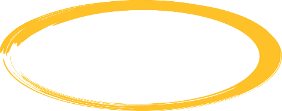 68
Educator & Parent Assessment Reporting Resources
Resources to help educators and parents understand what their student’s test results mean and how they can be used to support academic success:
Interpretive Guide
English – Full Guide: https://www.cde.state.co.us/assessment/cmas_coalt_interpretiveguide_2019 
Spanish – Interpretive Guide for Parents: http://www.cde.state.co.us/assessment/cmas_coalt_spanishinterpguide_2019
https://www.cde.state.co.us/assessment/resources
One-to-two page resources in English and Spanish
Parent’s Guide to Understand the Score Reports
How to Use the Results to Support Your Student
Drop-in Articles
Superintendent or Principal to Parents about Score Reports
Superintendent or Principal to Educators about Score Reports
69
Communication
70
District Assessment Coordinator (DAC)
District Assessment Coordinator http://www.cde.state.co.us/assessment/DAC 

Serves as point person for CDE Assessment Division communication 
Communicates information to School Assessment Coordinators
Attends all required trainings
Trains district and school level staff involved in assessment administration and materials handling
Submits Unique Accommodations Requests (UARs)
Notifies CDE of the district’s decision to participate in:
Early CMAS test window for high school science
Extended CMAS test window for online ELA and math to address device capacity concerns
District/school level online or paper administration mode
71
District Assessment Coordinator (DAC)
District Assessment Coordinator (continued)

Interacts with assessment vendor systems

Manages student test registration and material ordering 
Assigns user roles
Manages and monitors administration
Has access to demographic and reporting files and reports*

Reports, investigates and contains administration and security issues/concerns (misadministrations and breaches)

Works with Data Respondents on final student demographics, especially invalidation/reason not tested codes

Shares report and score interpretation information throughout district

Works with District Technology Coordinator

*DACs have access to sensitive personally identifiable information through vendor management and administration systems. At the DAC’s discretion, others given sensitive data permissions also have access.
72
District Technology Coordinator (DTC)
DTC responsibilities and privileges
Primary technology contact for the district who works with CDE Assessment Division regarding online administration of state assessments
Receive critical, in-depth testing vendor communications directly from CDE during administrations
Communicate pertinent technology information to district stakeholders concerning the online administration of state assessments
DTC support for CMAS math, ELA, science and social studies
DTCs are escalated to Pearson’s Level 2 Technical Support when contacting the help desk with questions regarding the online assessment system
Note: Only the one officially identified DTC for each district is escalated
Request support directly from Collin Bonner in the CDE Assessment Division
73
District Technology Coordinator (DTC)
Check the CDE website to determine the appropriate person is listed as DTC
http://www.cde.state.co.us/assessment/DTC  

It is important to identify a DTC for the district – make sure this position is updated if there is a change
Superintendent-appointed

DTC receives emails from CDE with information about training and technology updates throughout the year
74
Office Hours Schedule
CMAS Administration Office Hours
Thursdays from 3-4 p.m.
Monthly – November and December 
Bi-monthly – January and February
Weekly – March through May

PSAT and SAT Administration Office Hours
Tuesdays from 3-4 p.m.
Monthly – Beginning in November
More frequent closer to testing

Students with Disabilities (SWD) Office Hours
Support the testing of students with IEP or 504 plans
Mondays from 2-3 p.m.
Monthly – November and December 
Bi-monthly – January and February
Every two weeks – March and April
Feedback session – May 11
75
Weekly Assessment Emails (*DAC*)
CDE sends out DAC emails, typically weekly 
Emails include information about:
Important updates for the week and coming weeks by assessment program
Tasks for DACs
Results posted
Office hours
Topics that will be covered (if predetermined) 
CMAS and SWD topics covered in the weekly bulletin will be covered during office hours if additional clarification is needed
If there are no new updates, an email is not sent
76
Transmitting Secure Information
Use Syncplicity to send secure information to CDE 
Only the DAC has access to the CDE_Assessment folder
During SBD, the Data Respondent has access to a separate SBD folder

Reminder: Do not send personally identifiable information (e.g., SASID, name, free and reduced lunch status, disability status, test scores, etc.) through email
CDE will not respond to emails containing PII
The email will be deleted 
Remind all staff who may communicate with CDE
77
Syncplicity
All documents from previous years will be removed and archived externally by CDE by September 2nd 
Locally retain copies of any needed documents
Folder structure
Ensure documents are placed in the correct folders
Provide notice of uploaded files to the appropriate contact at CDE
Recommended: Use the browser version (unsync local devices from the desktop app)
78
Fall Checklist (1 of 3)
Fulfill district policy legislative requirements
Adopt and implement a policy by which the LEP decides whether to request the paper form of the state assessments for its students
Adopt and implement a written policy and procedure by which a student’s parent may excuse the student from participating in one or more of the state assessments
Distribute to parents and post on LEP’s website written information regarding assessments, including an assessment calendar
Determine mode of testing (online or paper) for each school and each content area
If testing online, determine if technology capacity requires an extended window for math and ELA (4 or 5 weeks) 
Determine if an early window is needed for high school science
79
Fall Checklist (2 of 3)
Gather accommodation information for assessments
Paper-based accommodations (braille, large print, oral scripts*, CSLA, etc.)
Computer-based accommodations (text-to-speech (TTS)*, Spanish, etc.)
Determine the need for and submit unique accommodation requests (UARs) by December 15th
Auditory presentation (reading) of the ELA/CSLA assessment (e.g., oral script, TTS, sign language)
Scribe for constructed response items on the ELA/CSLA assessment
Calculator on non-calculator sections of the math assessment
CMAS Student Registration files with Personal Needs Profile information updated in PearsonAccessnext in January 2020 
Start submitting PSAT and SAT accommodations requests for approval by College Board

*For CMAS ELA/CSLA, auditory presentation through oral script or TTS is a unique accommodation requiring approval by CDE. Auditory presentation is only an accessibility feature for CMAS math, science and social studies.
80
Fall Checklist (3 of 3)
Attend trainings
Accommodations
ACCESS and CoAlt
CMAS
CO PSAT and SAT
Schedule and plan district trainings
Accommodations
ACCESS 
CMAS
CoAlt
CO PSAT and SAT
81
2019-2020 Training Dates
82
CDE Assessment Contacts
83
Get Involved!
Educator input is critical to Colorado's state assessment development and validation process. Educators may participate in committees related to the following state assessments: 
Colorado Measures of Academic Success (CMAS): Science, Social Studies, Mathematics and English Language Arts/Literacy (ELA)
Colorado Spanish Language Arts (CSLA)
Colorado Alternate Assessment (CoAlt): Science and Social Studies


Join the Colorado Educator Pool forassessment development committee selection:
https://pearson.cvent.com/COEducatorDatabase
84
Questions?
85
Thank you!
86